eTwinning TeachMeet HR


1.6.2015.
Tour de Europe with Mela
Helena Gustović Ljubić, dipl. uč.
učiteljica engleskog jazika
I. osnovna škola Bjelovar
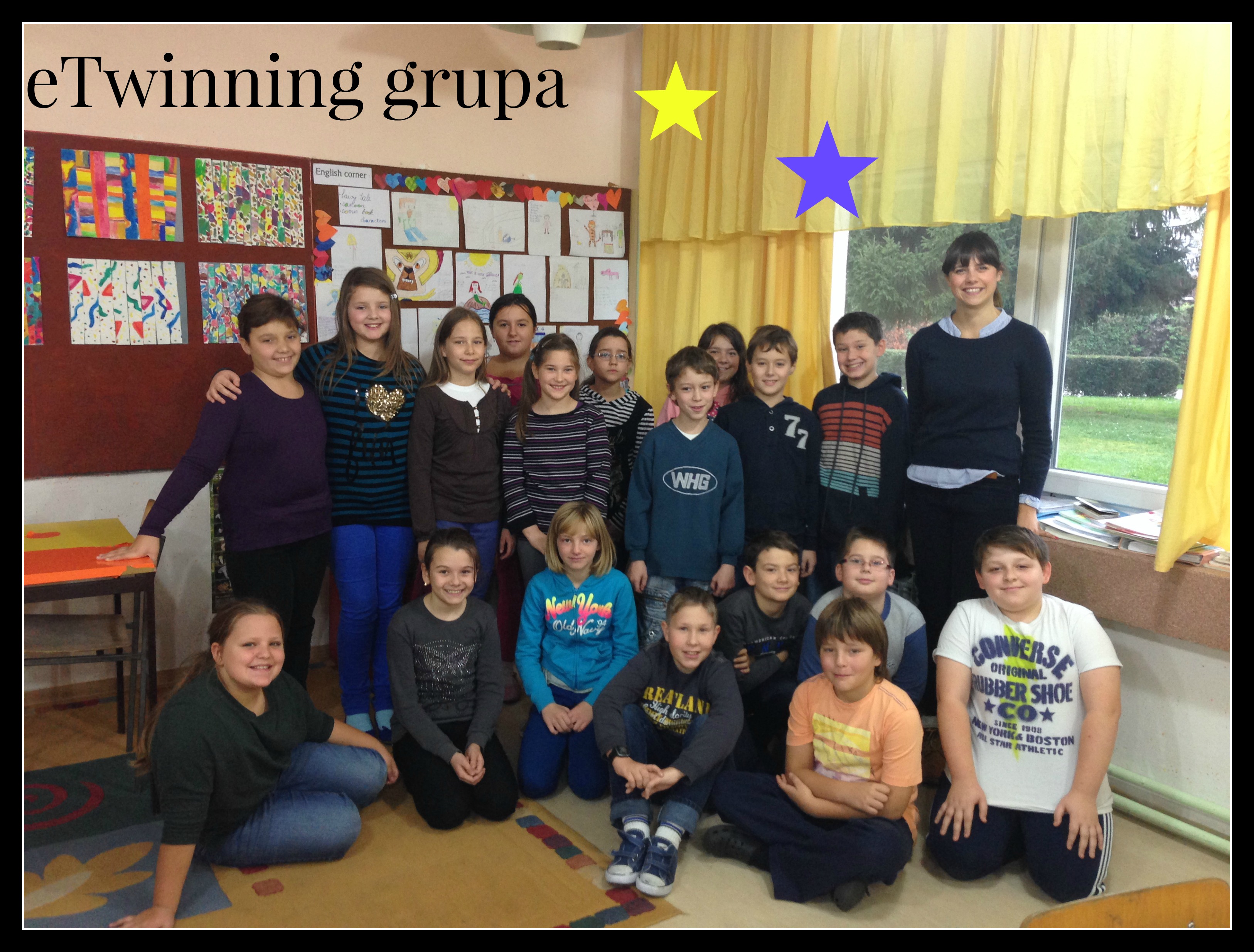 Projektna ideja
Putovanje Mele po Europi 
Upoznavanje i usporedba dnevnih rutina učenika u različitim europskim zemljama
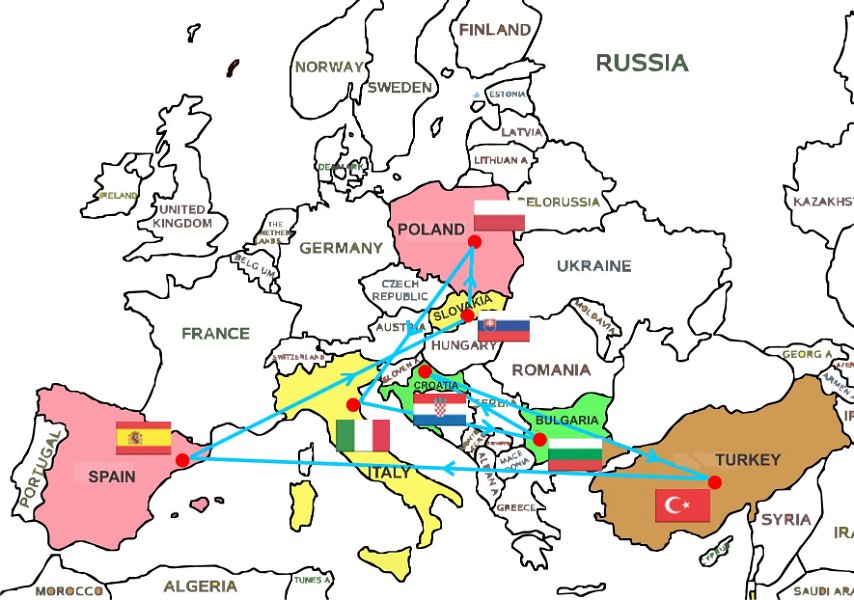 Cilj projekta
učenje i usporedba škola, dnevnih rutina i  hobija učenika u različitim europskim zemljama
učenje osnovnih fraza i pozdrava na stranom jeziku
jačanje IKT kompetencija i vježbanje engleskog jezika
upoznavanje novih prijatelja
Podaci o projektu
DOB UČENIKA: 6- 10 godina
JEZIK PROJEKTA: engleski
TRAJANJE PROJEKTA: 6 mjeseci (jedno polugodište)
ZEMLJE PARTNERICE: Poljska, Italija, Bugarska, Hrvatska, Turska, Španjolska i Slovačka
PREDMETNA PODRUČJA: : likovna kultura, drama, etika, informatika, psihologija, sociologija, strani jezici, građanstvo
Projektni zadaci
predstavljanje eTwinning grupe
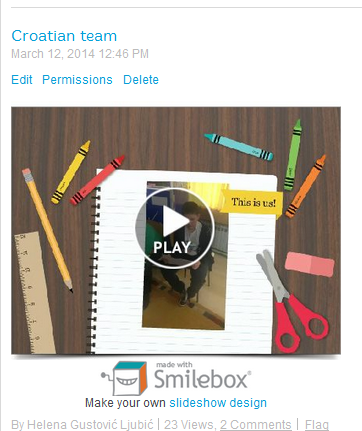 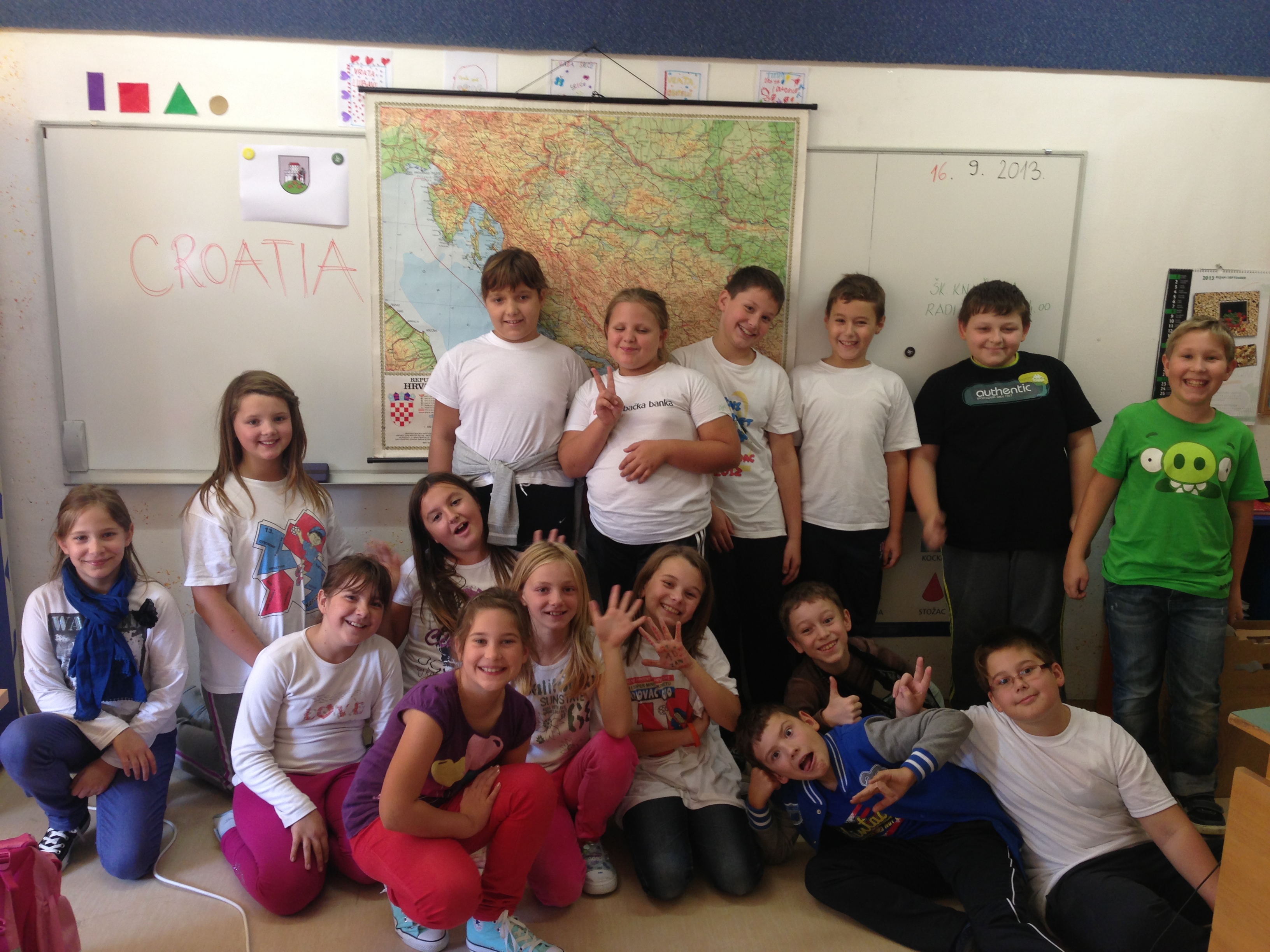 Predstavljanje Hrvatske
Predstavljanje Bjelovara
Predstavljanje škole
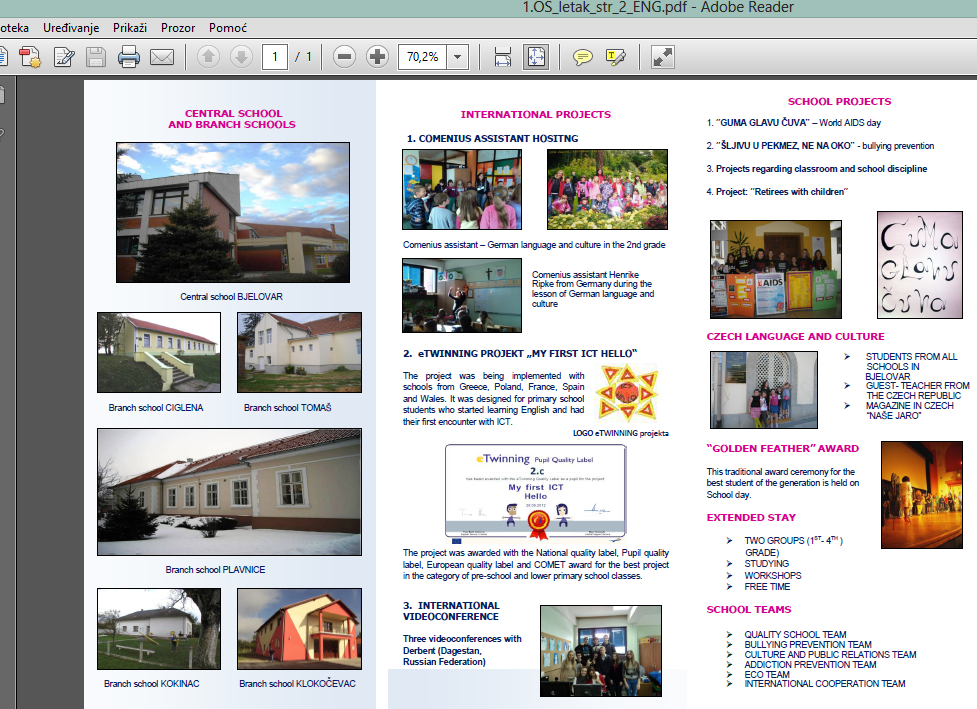 Dolazak Mele u školu
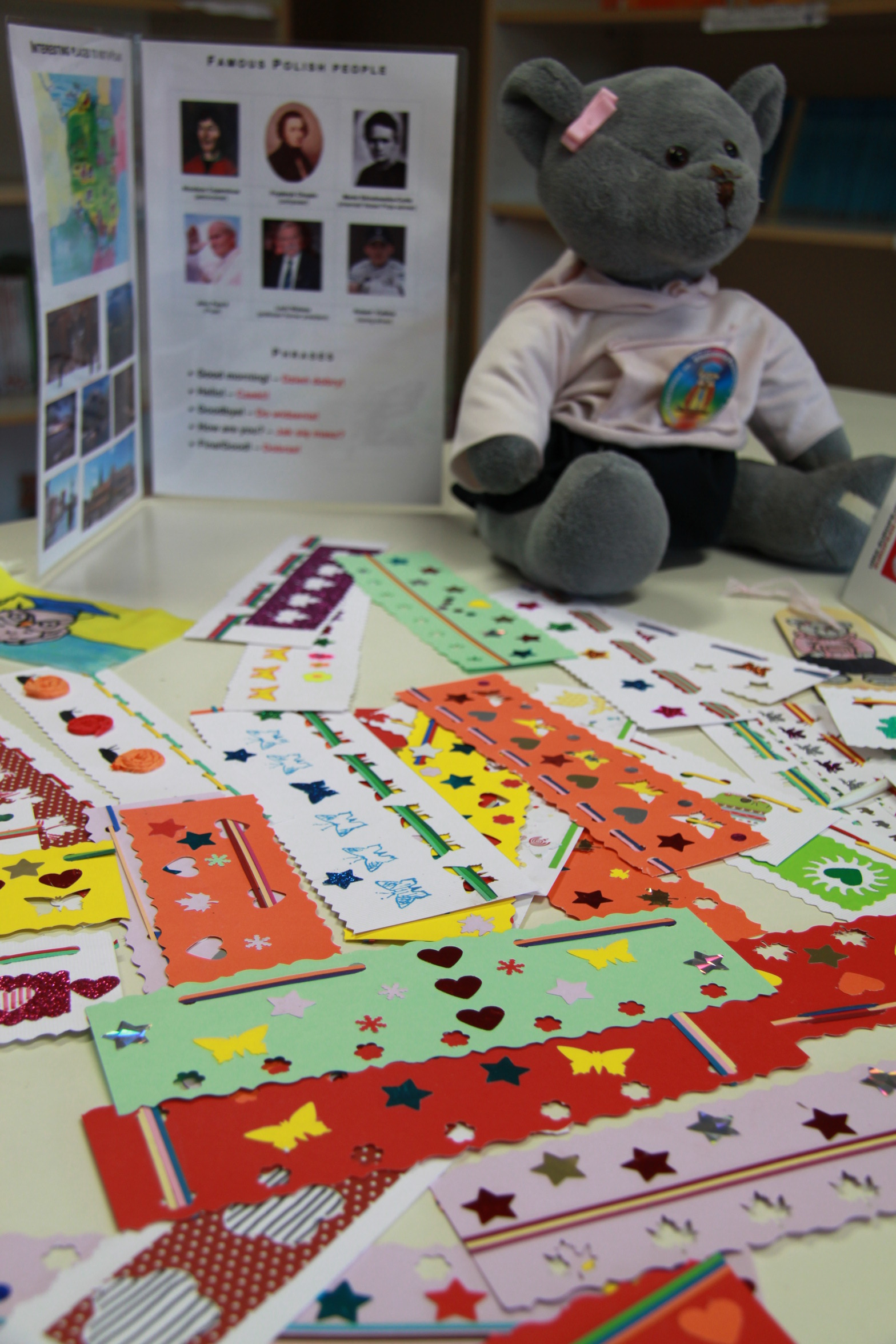 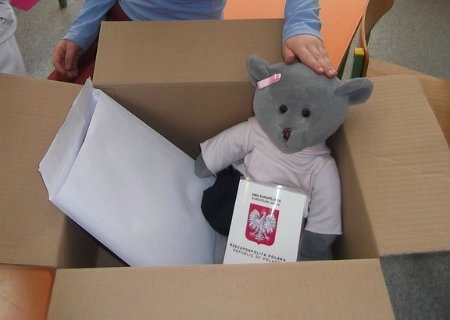 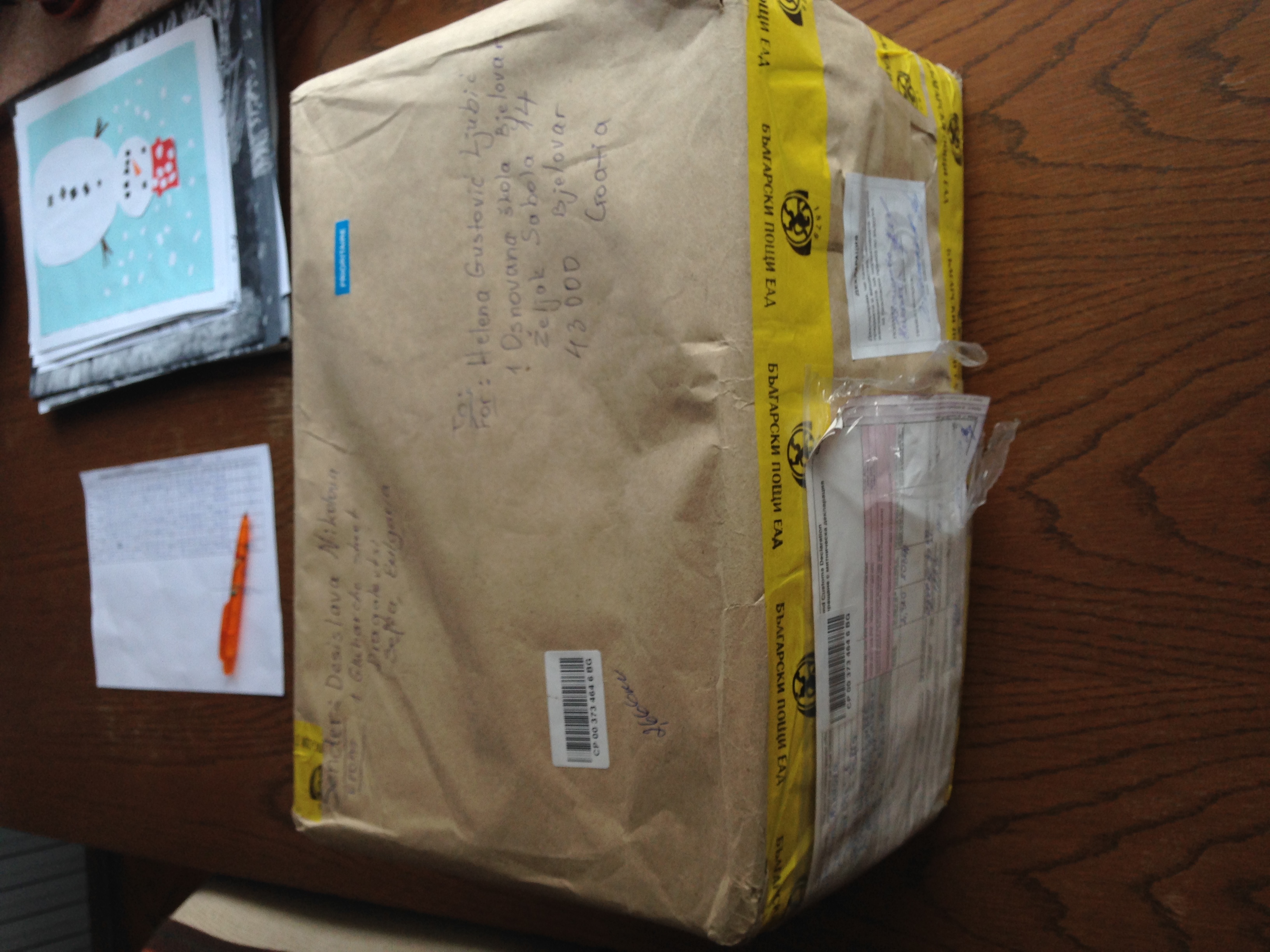 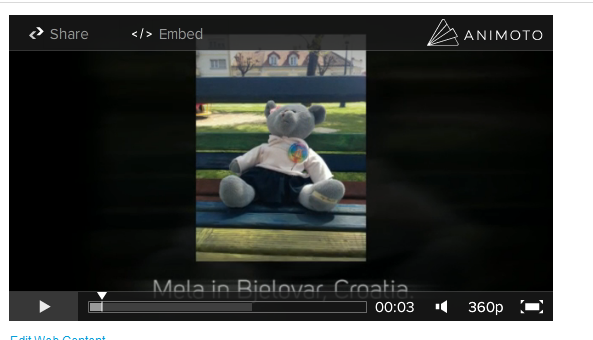 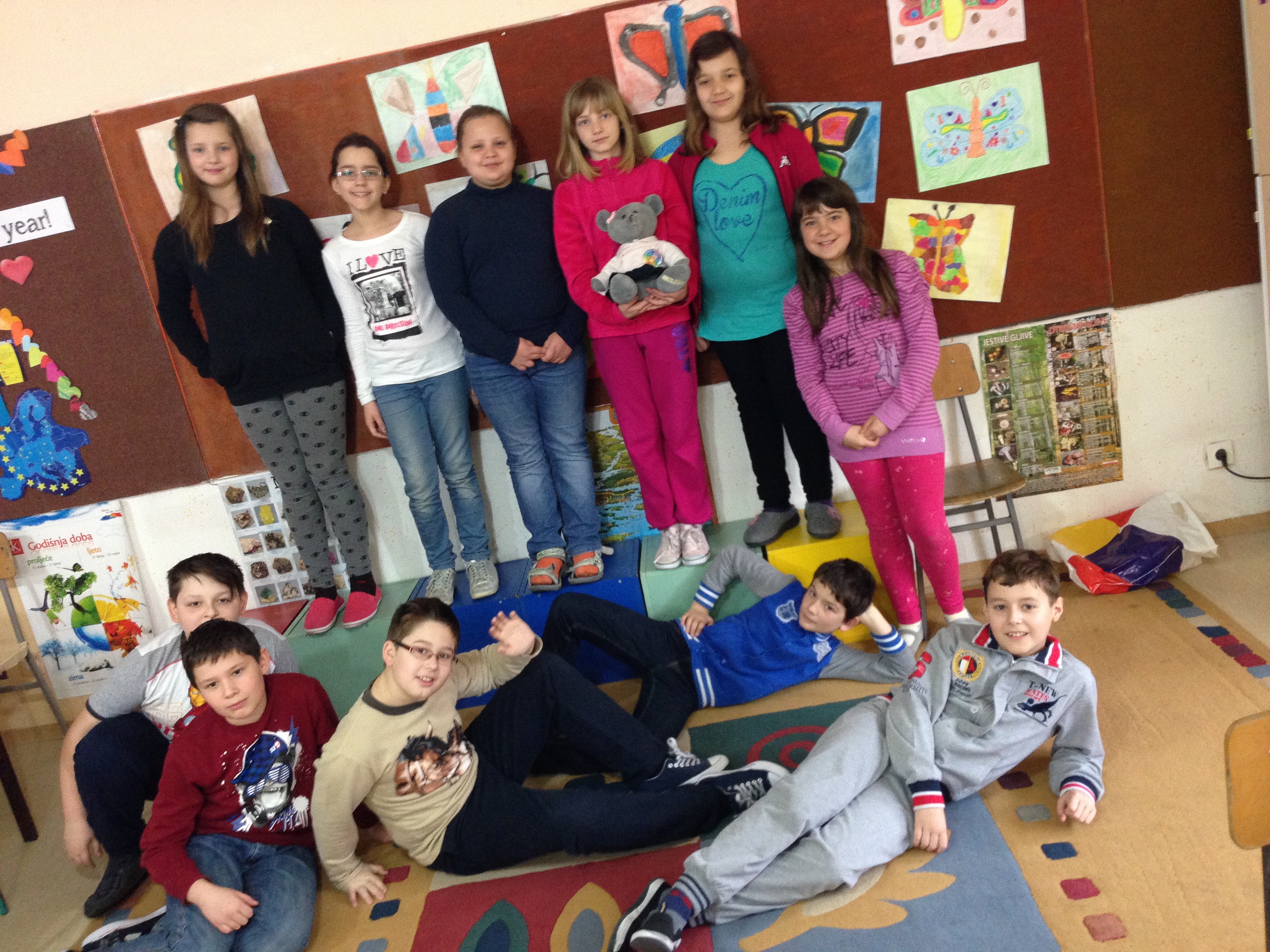 Izrada darova za učenike sudionike projekta
Dnevne aktivnosti (u školi, kod kuće, na izvanškolskim aktivnostima…)
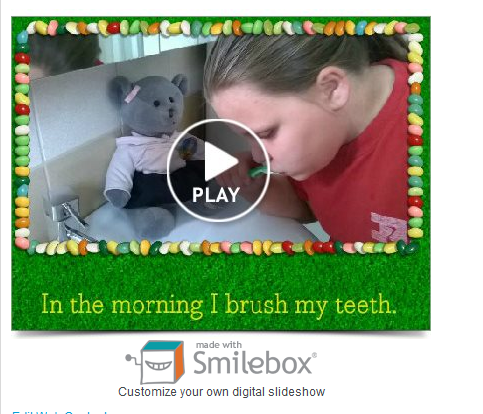 Korišteni web alati
PowerPoint, SmileBox, Animoto, PicMonkey, YouTube…
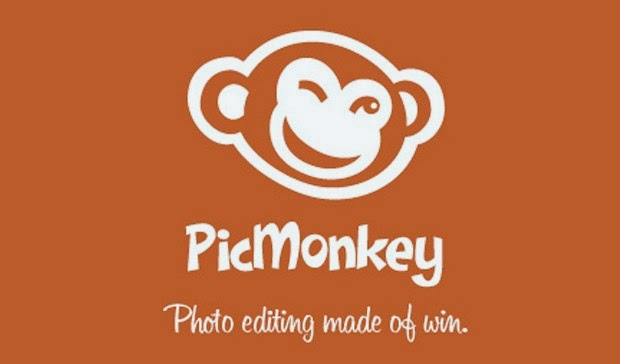 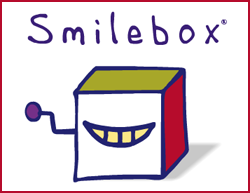 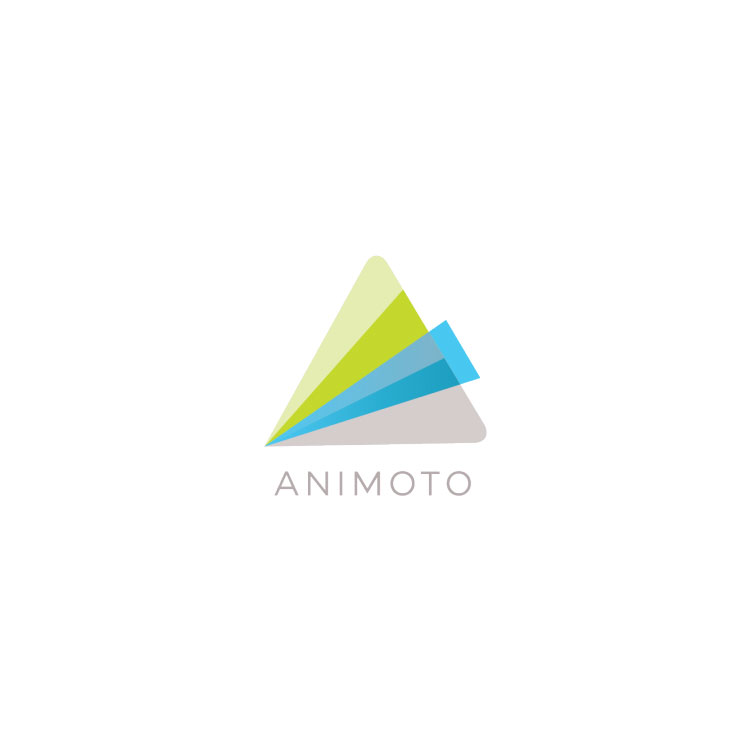 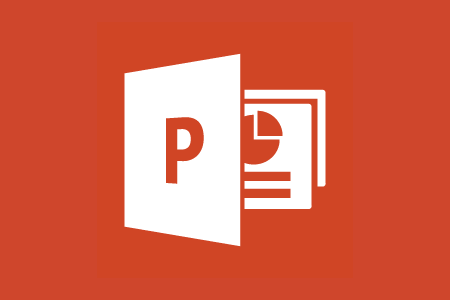 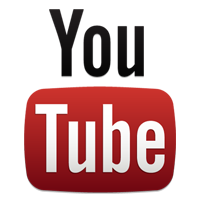 Utjecaj projekta na učenike
UČENICI SU:
poboljšali digitalne i jezične vještine
osviješćivali pripadnost državi, naciji i zajednici te spremnost razumijevanja i poštivanja vrijednosti drugih nacija 
 unaprijedili svoje socijalne vještine
upoznali učenika iz drugih europskih zemalja
Izazovi
nedovoljna informatička opremeljenost škole
prikupljnja materijala za prezentacije
provođenje projekta u slobodno vrijeme
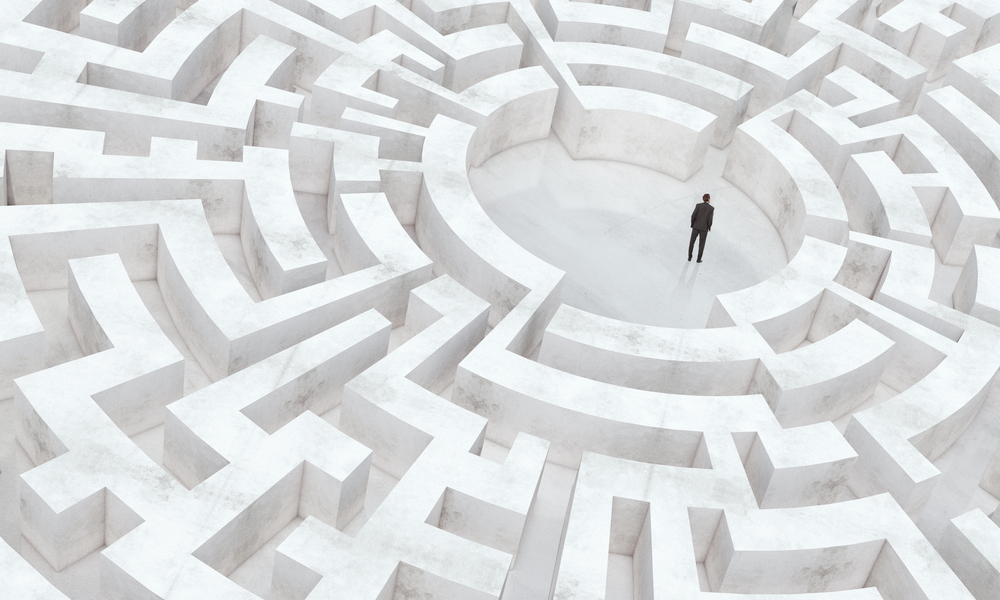 Linkovi za projekt
http://new-twinspace.etwinning.net/web/p102415/welcome
https://www.youtube.com/watch?v=ia-pl8eHPMw 
https://animoto.com/play/RX7Se1azScti5Dih7Ejf2w 
https://animoto.com/play/IxAv2OamDc0461MuCat1jg
Nagrade
Hvala na pozornosti!
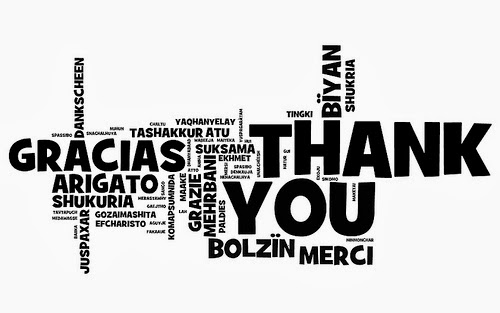 hgustovic@gmail.com